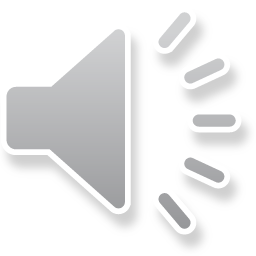 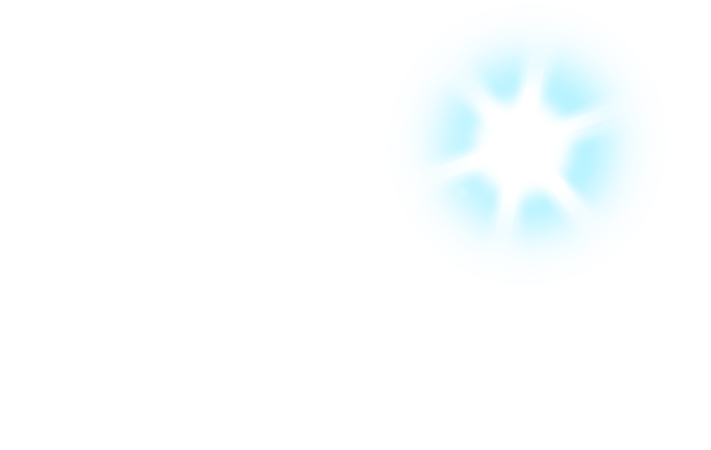 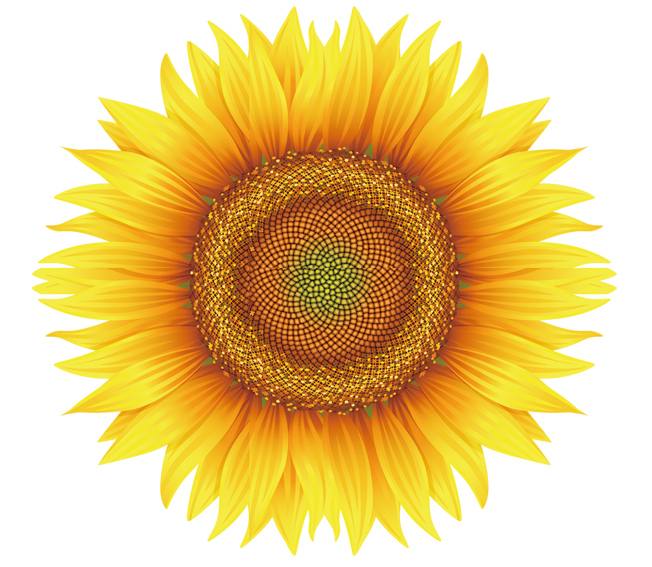 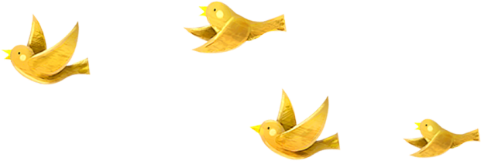 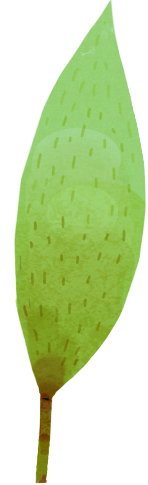 Bài 3
Bài 3
Bài 3
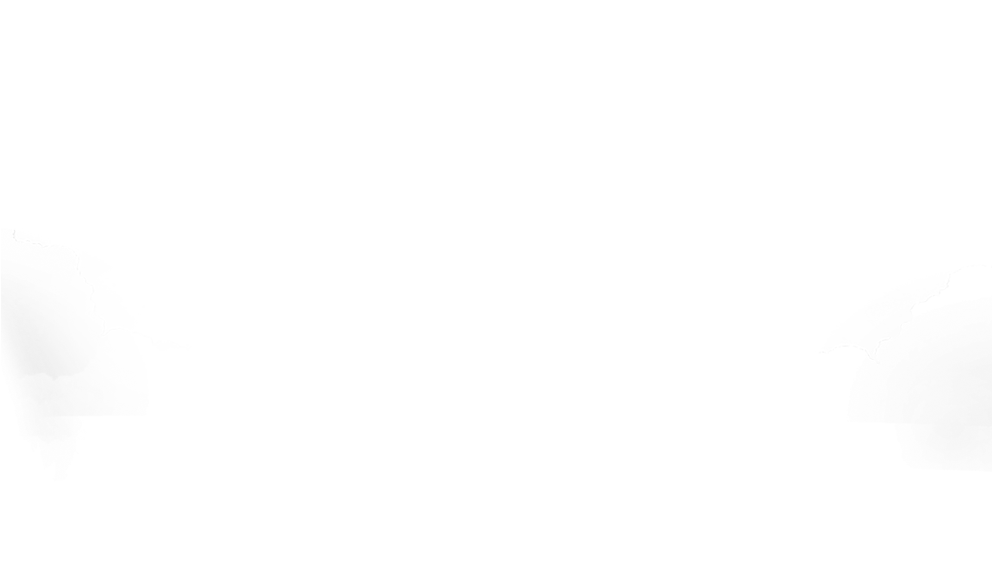 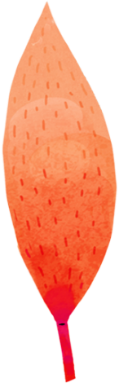 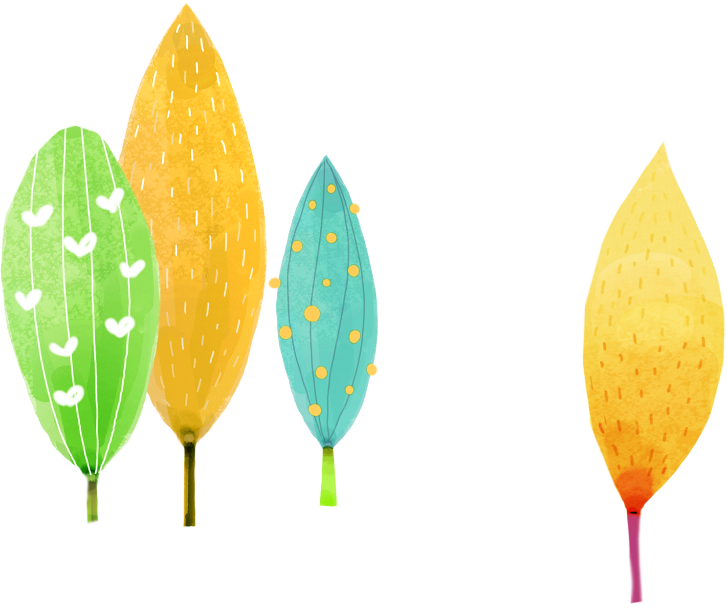 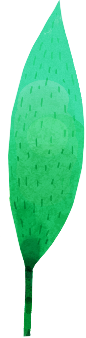 Chúa Tể Rừng Xanh
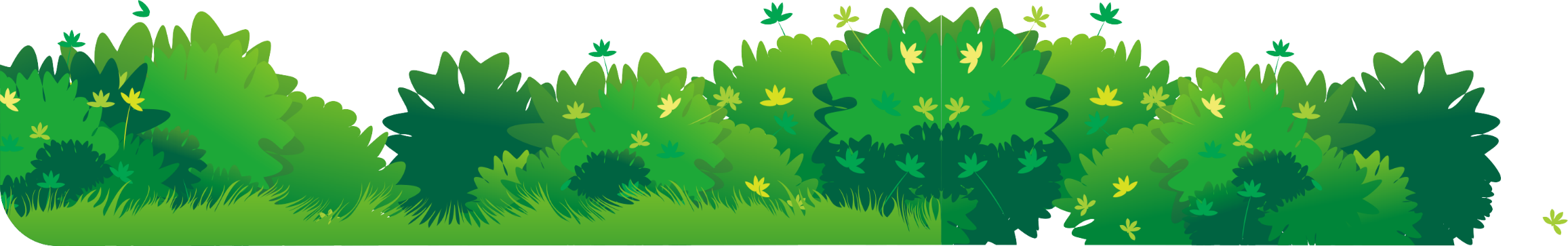 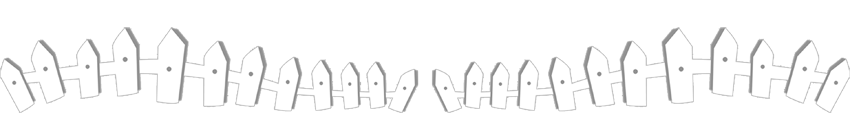 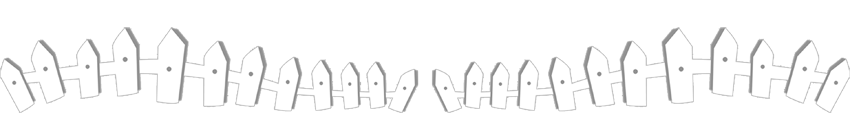 Giáo viên: Đỗ Thị Phương Thảo
[Speaker Notes: 更多模板请关注：https://haosc.taobao.com]
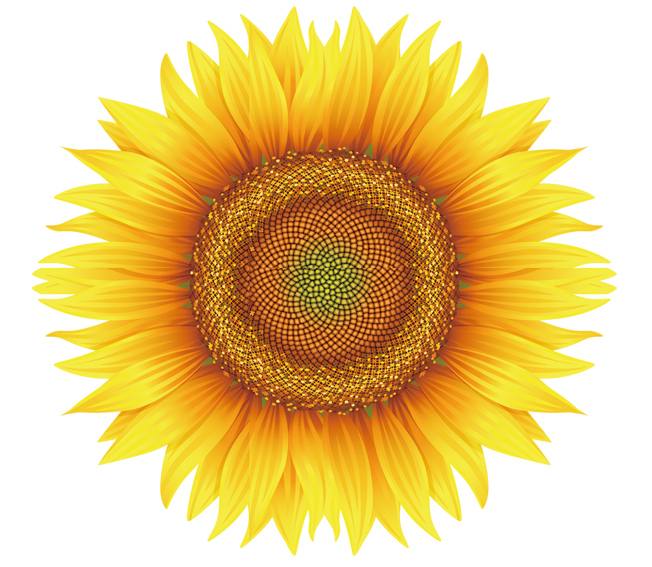 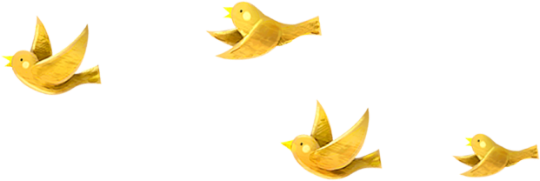 1
Ôn và khởi động
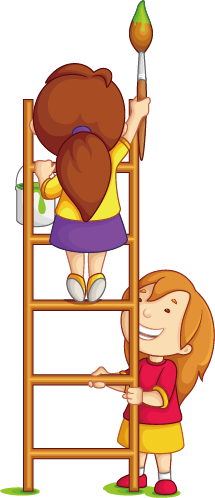 Tên bài học tiết trước là gì?
Tên bài học tiết trước là: Bảy sắc cầu vồng
1. Em hãy cho biết cầu vồng có mấy màu?
2. Đó là những màu nào?
Em hãy đọc hai đoạn thơ đầu tiên trong bài “Bảy sắc cầu vồng”
1. Giải câu đố
Lông vằn vện mắt xanh, 
Dáng đi uyển chuyển nhe nanh tìm mồi,
         Thỏ nai gặp phải, hỡi ôi,
Muông thú khiếp sợ tôn ngôi chúa rừng.
 
                                                 ( Là con gì?)
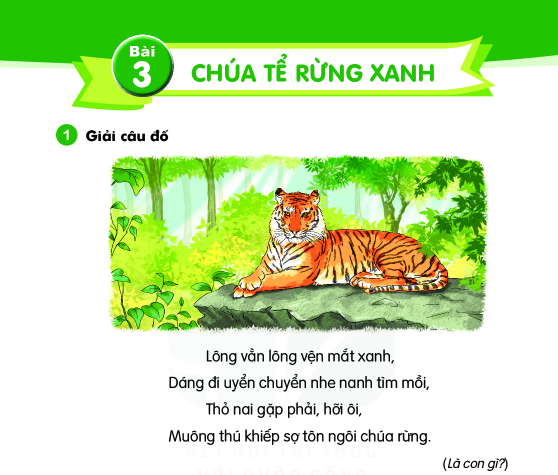 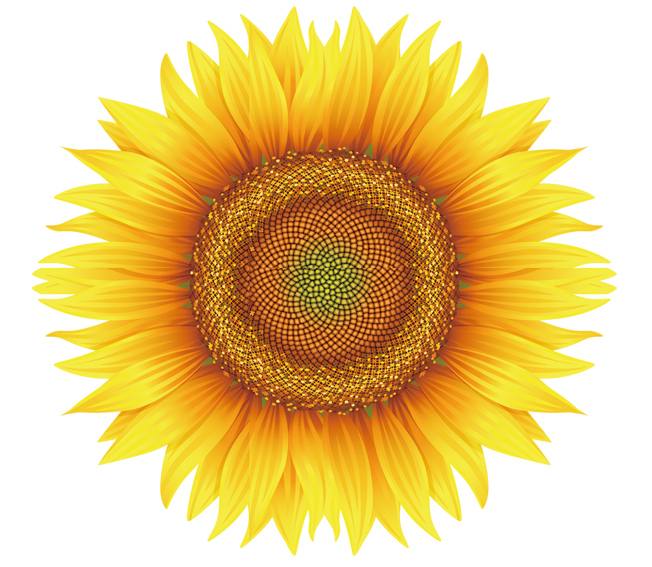 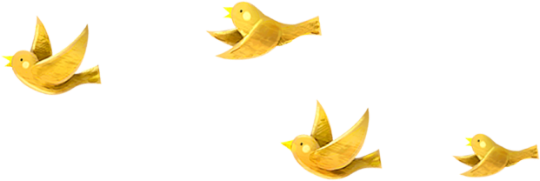 2
Đọc
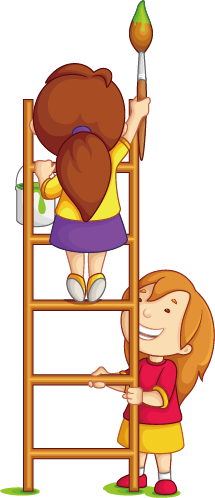 Chúa tể rừng xanh
    Hổ là loài thú dữ ăn thịt, sống trong rừng. Lông hổ thường có màu vàng, pha những vằn đen. Răng sắc nhọn, mắt nhìn rõ mọi vật trong đêm tối. Bốn chân khỏe và có vuốt sắc. Đuôi dài và cứng như roi sắt. Hổ di chuyển nhanh, có thể nhảy xa và săn mồi rất giỏi. Hổ rất khỏe và hung dữ.  
    Hầu hết các con vật sống trong rừng đều sợ hổ. Vì vậy, hổ được xem là chú tể rừng xanh. 
                                             ( Theo Từ điển tranh về các con vật)
Từ ngữ: chúa tể, vuốt
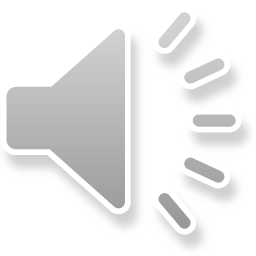 Chúa tể rừng xanh
    Hổ là loài thú dữ ăn thịt, sống trong rừng.     Lông hổ thường có màu vàng, pha những vằn đen.      Răng sắc nhọn, mắt nhìn rõ mọi vật trong đêm tối.      Bốn chân khỏe và có vuốt sắc.      Đuôi dài và cứng như roi sắt.        Hổ di chuyển nhanh, có thể nhảy xa và săn mồi rất giỏi.        Hổ rất khỏe và hung dữ.  
    Hầu hết các con vật sống trong rừng đều sợ hổ.      Vì vậy, hổ được xem là chú tể rừng xanh. 
                                             ( Theo Từ điển tranh về các con vật)
2
1
3
4
5
6
7
8
9
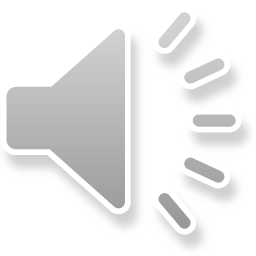 Chúa tể rừng xanh
    Hổ là loài thú dữ ăn thịt, sống trong rừng. Lông hổ thường có màu vàng, pha những vằn đen. Răng sắc nhọn, mắt nhìn rõ mọi vật trong đêm tối. Bốn chân khỏe và có vuốt sắc. Đuôi dài và cứng như roi sắt. Hổ di chuyển nhanh, có thể nhảy xa và săn mồi rất giỏi. Hổ rất khỏe và hung dữ.  
    Hầu hết các con vật sống trong rừng đều sợ hổ. Vì vậy, hổ được xem là chú tể rừng xanh. 
                                             ( Theo Từ điển tranh về các con vật)
1
2
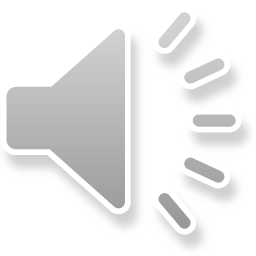 Luyện đọc nhóm
Chúa tể rừng xanh
    Hổ là loài thú dữ ăn thịt, sống trong rừng. Lông hổ thường có màu vàng, pha những vằn đen. Răng sắc nhọn, mắt nhìn rõ mọi vật trong đêm tối. Bốn chân khỏe và có vuốt sắc. Đuôi dài và cứng như roi sắt. Hổ di chuyển nhanh, có thể nhảy xa và săn mồi rất giỏi. Hổ rất khỏe và hung dữ.  
    Hầu hết các con vật sống trong rừng đều sợ hổ. Vì vậy, hổ được xem là chú tể rừng xanh. 
                                             ( Theo Từ điển tranh về các con vật)
1
2
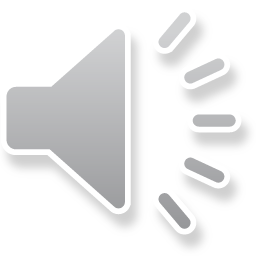 Chúa tể rừng xanh
    Hổ là loài thú dữ ăn thịt, sống trong rừng. Lông hổ thường có màu vàng, pha những vằn đen. Răng sắc nhọn, mắt nhìn rõ mọi vật trong đêm tối. Bốn chân khỏe và có vuốt sắc. Đuôi dài và cứng như roi sắt. Hổ di chuyển nhanh, có thể nhảy xa và săn mồi rất giỏi. Hổ rất khỏe và hung dữ.  
    Hầu hết các con vật sống trong rừng đều sợ hổ. Vì vậy, hổ được xem là chú tể rừng xanh. 
                                             ( Theo Từ điển tranh về các con vật)
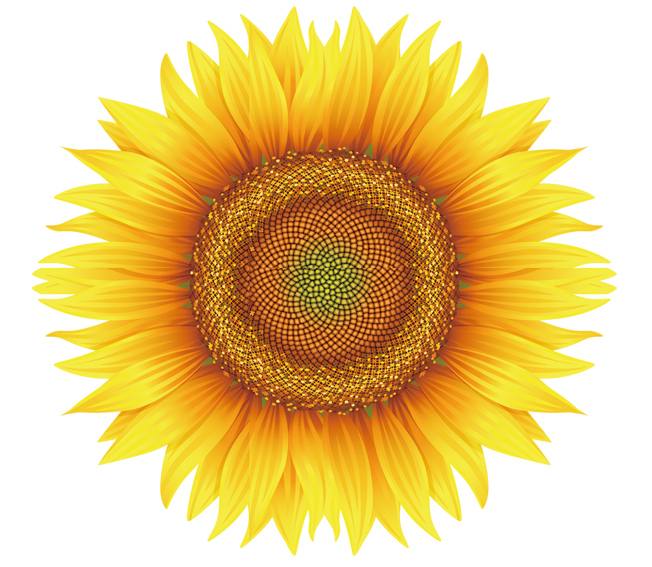 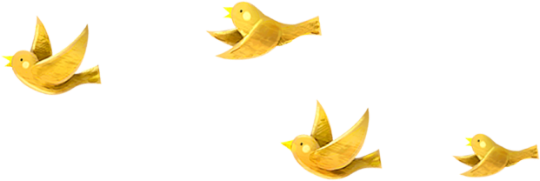 3
Trả lời 
câu hỏi
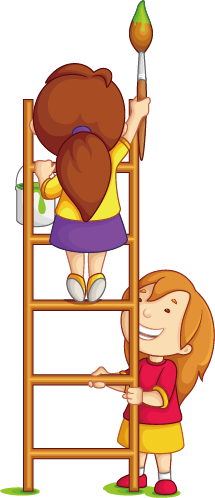 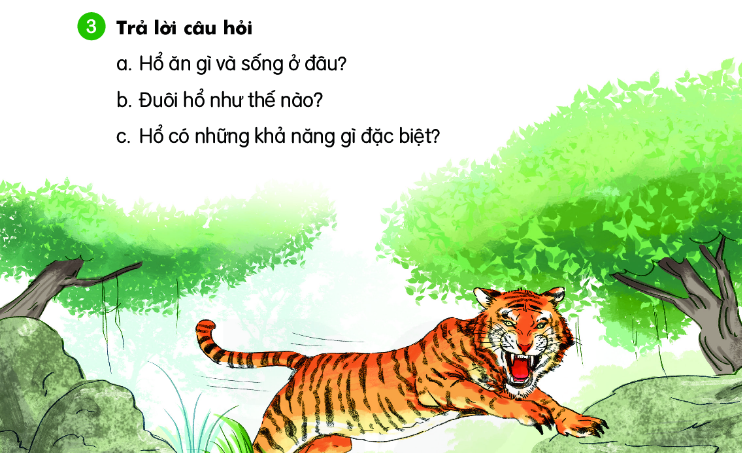 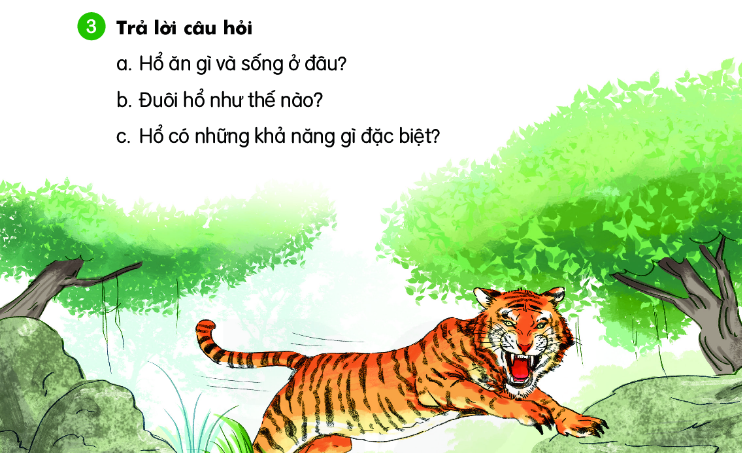 c. Hổ có những khả năng gì đặc biệt?
a. Hổ ăn gì và sống ở đâu?
b. Đuôi hổ như thế nào?
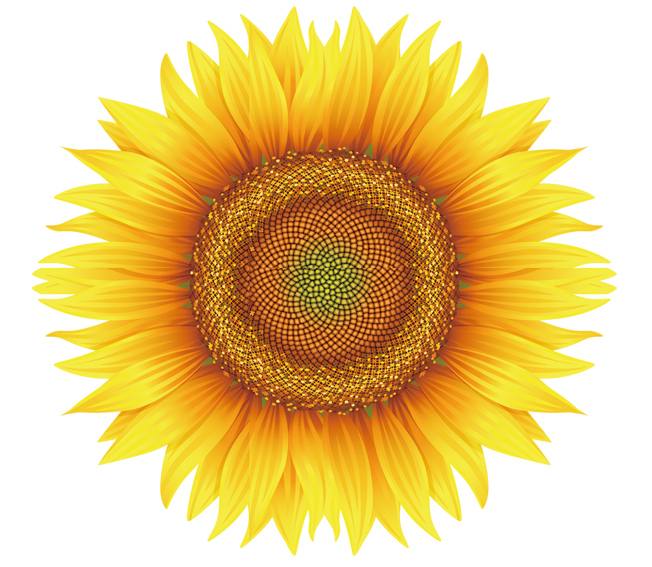 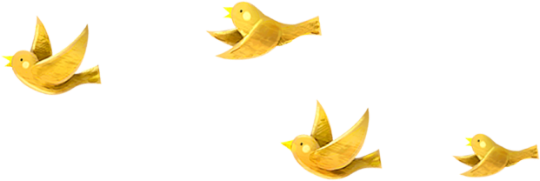 4
Viết vào vở
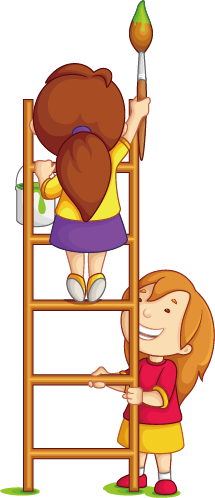 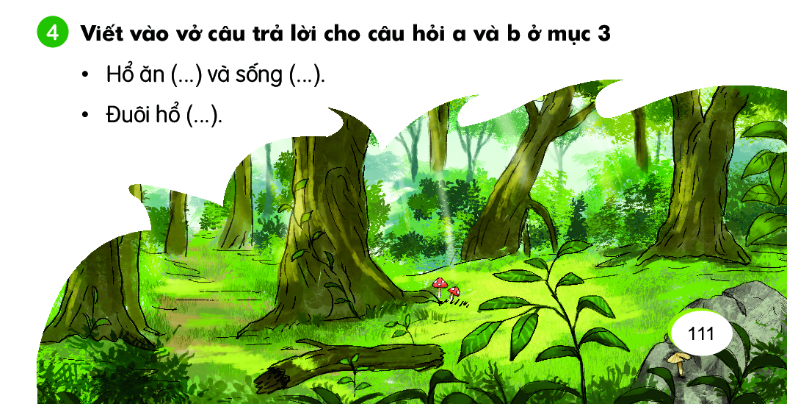 4. Viết câu trả lời cho câu hỏi c ở mục 3
thịt.
trong rừng.
* Hổ ăn   ….. và sống …..
* Đuôi hổ …..
dài và cứng như roi sắt.
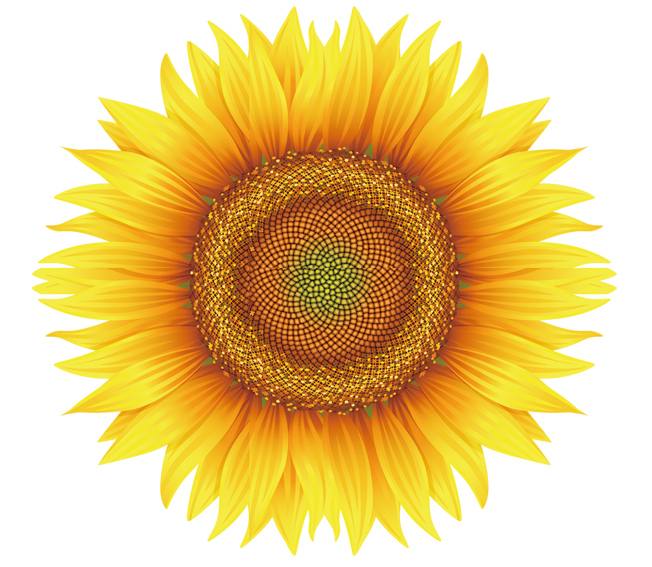 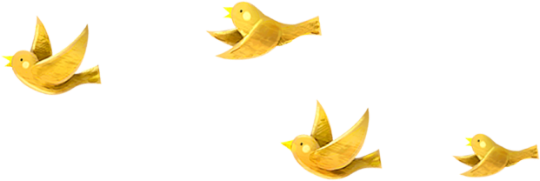 5
Chọn từ ngữ
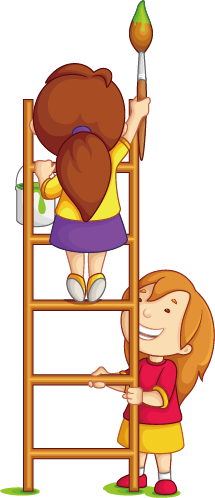 5. Chọn từ ngữ để hoàn thiện câu và viết câu vào vở
trong rừng
hung dữ
đêm tối
chúa tể
a. Gấu, khỉ, hổ, báo đều sống
(…..)
b. Trong                  , hổ vẫn có thể nhìn rõ mọi vật.
(…..)
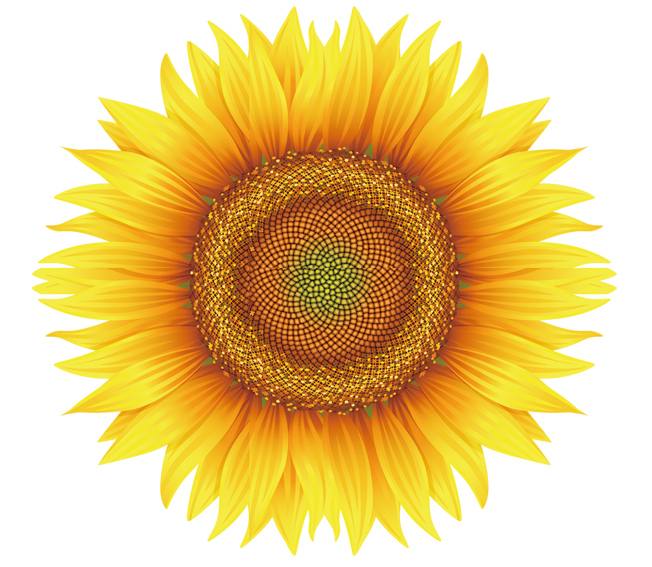 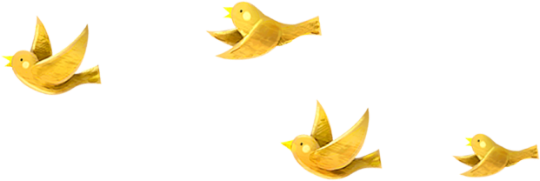 6
Luyện nói
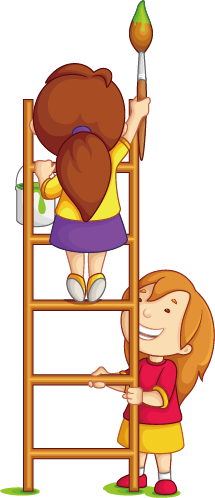 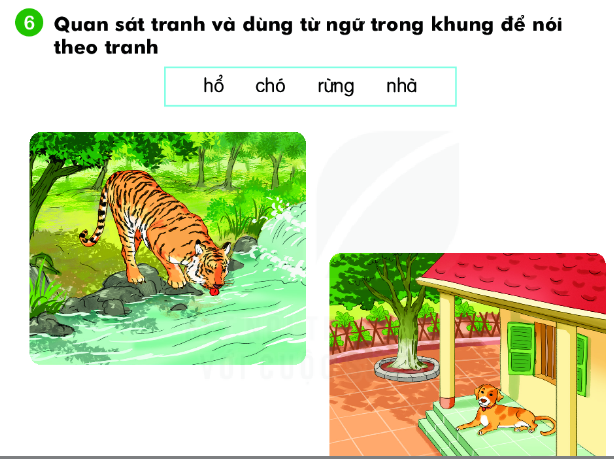 Quan sát tranh và dùng từ ngữ để nói theo tranh
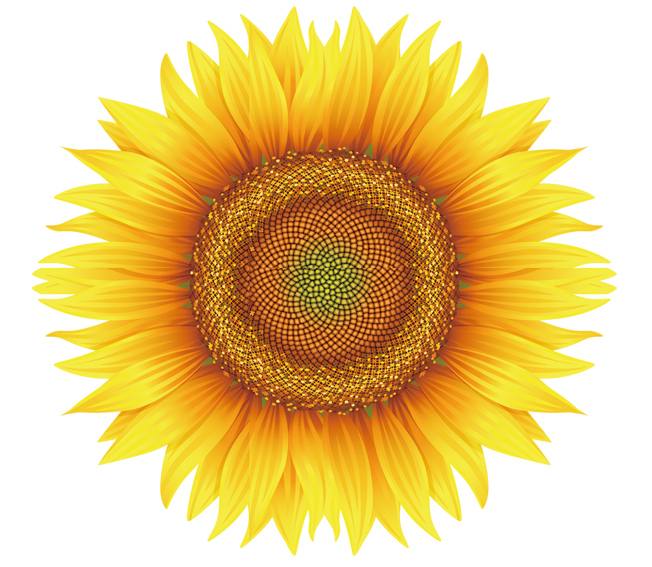 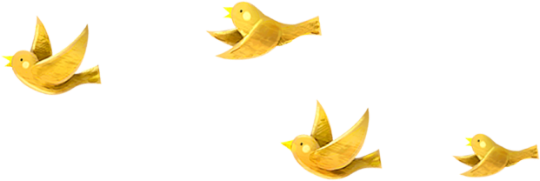 7
Nghe viết
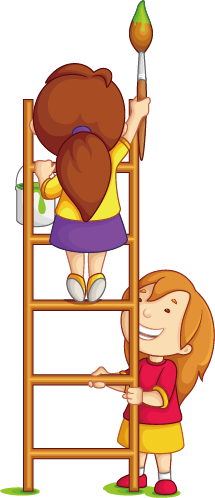 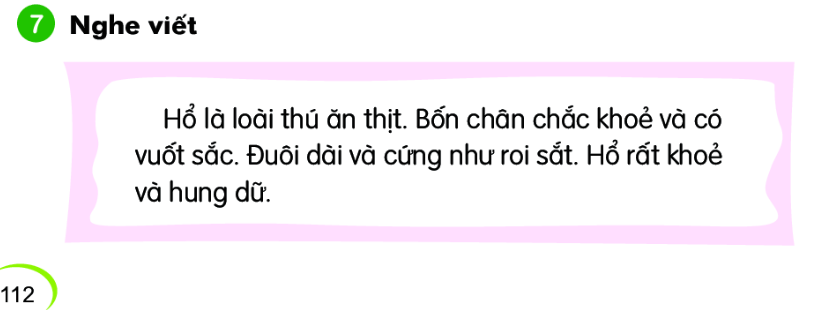 Nghe viết
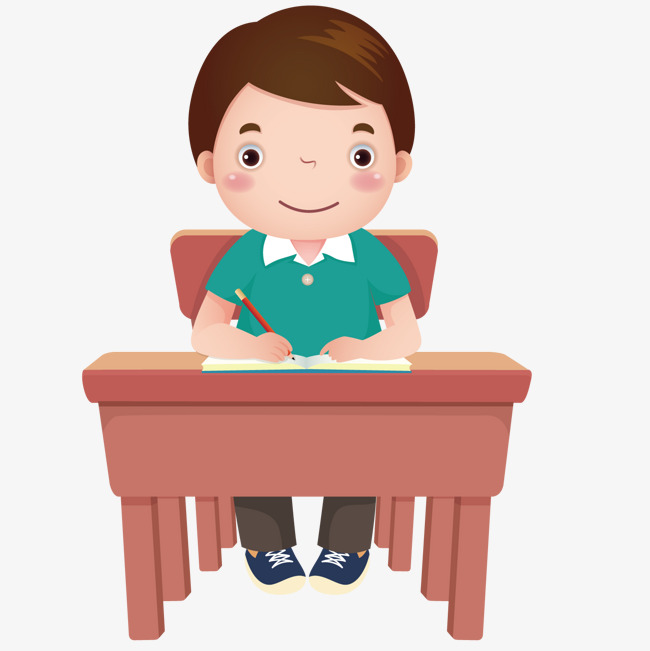 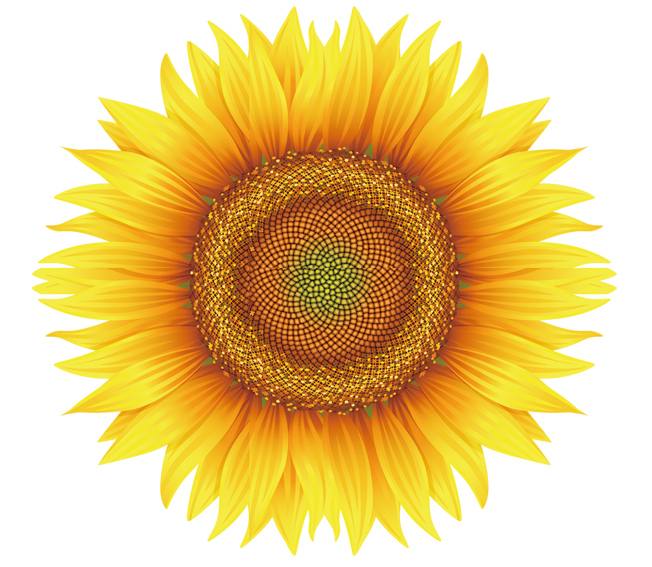 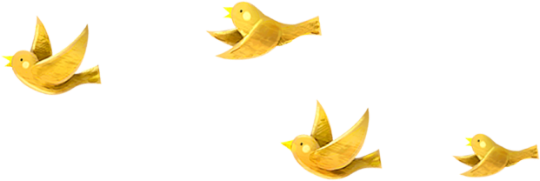 8
Chọn từ ngữ
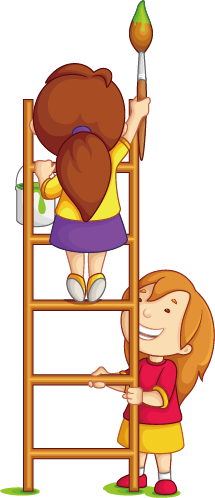 8. Tìm trong hoặc ngoài bài đọc Chúa tể rừng xanh từ ngữ có tiếng chứa vần ăt, ăc, oai, oay
Thảo luận nhóm đôi
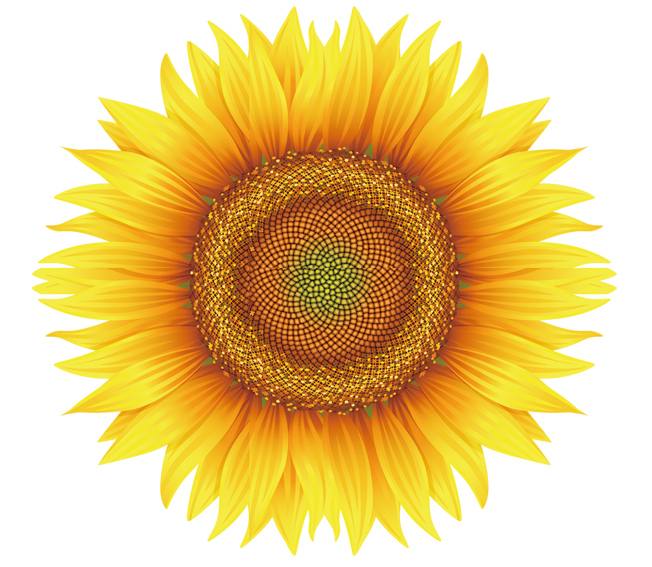 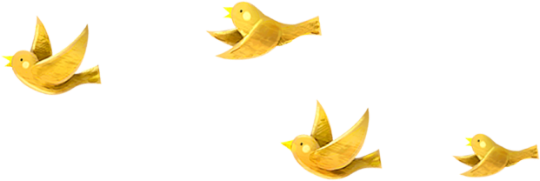 9
Chọn đáp án phù hợp
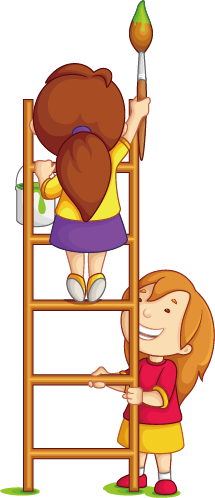 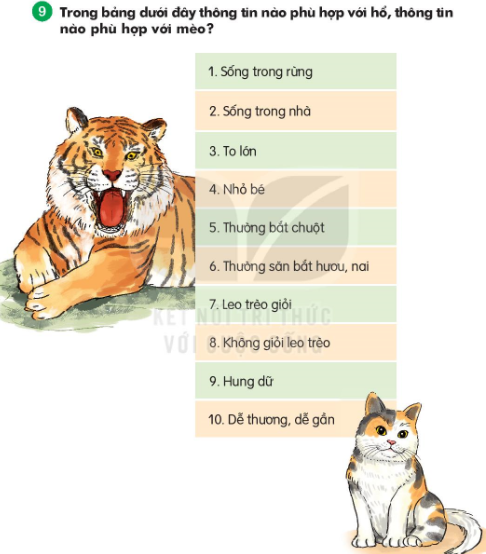 Thảo luận nhóm đôi
Thông tin phù hợp với mèo:
2. Sống trong nhà
4. Nhỏ bé
5. Thường bắt chuột
6. Giỏi leo trèo
10. Dễ thương, dễ gần
Thông tin phù hợp với hổ:
1. Sống trong rừng 
3.To lớn
6. Thường săn bắt hươu, nai
8. Không giỏi leo trèo
9. Hung dữ
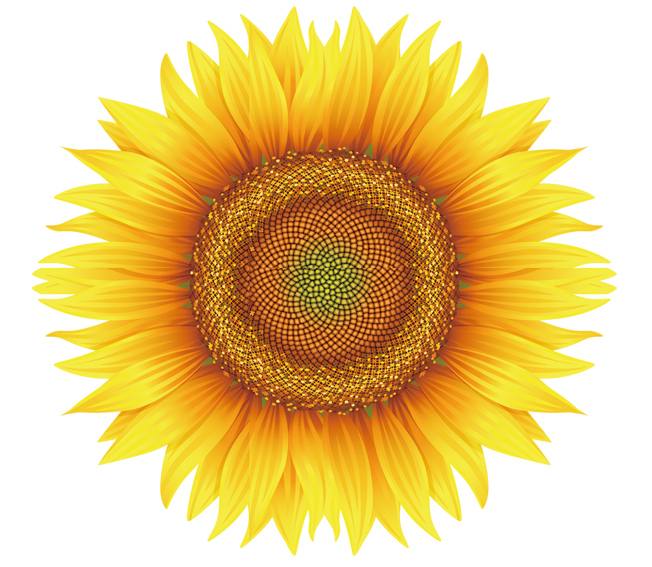 10
Củng cố
1. Con vật nào là chúa tể của rừng xanh ?
2. Nó ăn gì? Nó sống ở đâu ?
3. Nó có những khả năng gì đặc biệt ?